Le bon usage des antidépresseurs
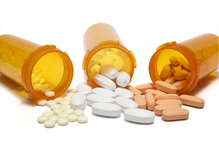 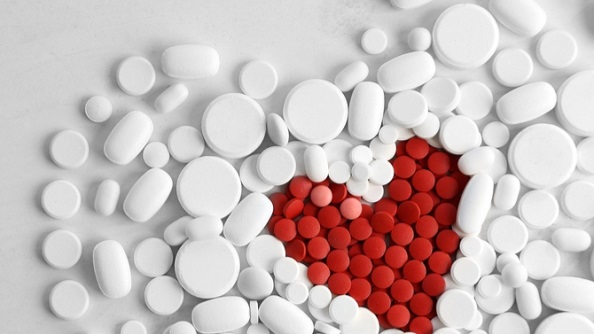 Dr X. GERNAY
Psychiatre
C.H.S. L’Accueil
SMAV 14.12.17
Historique
Iproniazide	MARSILID
Imipramine 	TOFRANIL 
Découverte de hasard 1957
Phénelzine	NARDELZINE 
Clomipramine 	ANAFRANIL 
Amitriptyline	REDOMEX 
Maprotiline	LUDIOMIL 
Années 60 & 70… Dérivés :
Dosulépine	PROTHIADEN 
Miansérine 	LERIVON 
Ont disparu :
Doxepine	SINEQUAN 
Isocarboxazide	MARPLAN 
SURSUM , SURMONTIL , ALLEGRON, CONCORDIN,…
Années 80…
SSRI - Sérotonine
Fluvoxamine	FLOXYFRAL 
Sertraline 	SERLAIN 
Fluoxétine	PROZAC 
Paroxétine	SEROXAT  - AROPAX 
Citalopram	CIPRAMIL 
Escitalopram	SIPRALEXA 
Années 2000…
« Specificity is out »
SNRI			Venlafaxine	EFEXOR   
…et prochainement	Vortioxétine	? 
Antagoniste 		Mirtazapine 	REMERGON 
SARI			Trazodone	TRAZOLAN 
IRN			Réboxétine	EDRONAX 
IRDA	 		Bupropion	WELLBUTRIN 
« Faux » retour des IMAO-RIMA…
	 		Moclobémide	AURORIX 
Tous égaux !
Aucune molécule n’a démontré une efficacité supérieure à l’imipramine ou à la clomipramine
Persistance de l’ECT
Recherches sur la TMS
Neurobiologie…
Hypothèse monoaminergique
	de la disponibilité des neurotransmetteurs au sein de la 	synapse
	de la recapture - inhibition de la métabolisation - fixation à 	des récepteurs inhibiteurs, …
!	« Efficacité » au plan neurobiologique
					Efficacité clinique
Neurobiologie…
Autre hypothèse …
Déficit du rétrocontrôle de l’axe lypothalamo-hypophysaire avec pour conséquence involution de l’hypocampe
Recherche  sur les bloquants des récepteurs :
CRH	(corticolibérine)
AVP	(arginine vasopressine)
NDMA	(glutamate – ex : Kétamine)
BDNF	(brain derived neurotropic factor)
et même AINS
Indications :
Dépression – oui  mais … Efficacité seulement prouvée de la forme sévères
Douleurs
Trouble obsessionnels
Trouble anxieux	 phobie sociale
		 panique
		 anxiété généralisée
		 trouble des conduites alimentaires
Enurésie
Diagnostic de dépression classique :
= compliqué parce que	 subjectif
			 pas d’examen (ni  biologie ni ex. paraclinique)
Perte de l’élan vital (asthénie – aboulie) – Ralentissement (psychasthénie)
Tristesse
Anxiété
Perte de l’envie de vivre – Envie de mort – Suicide (Horme)
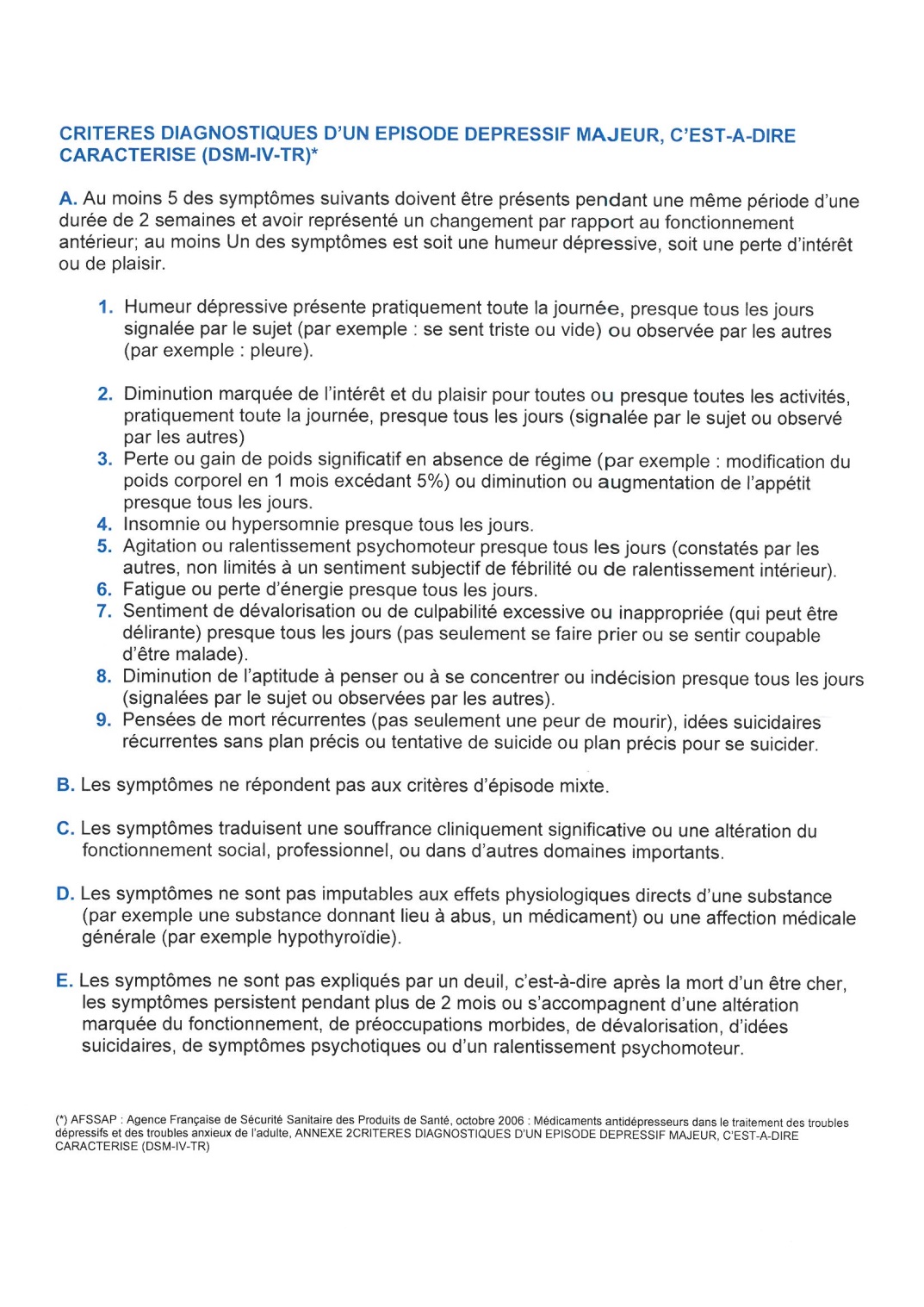 Moderne
Critères DSM
Autoquestionnaires
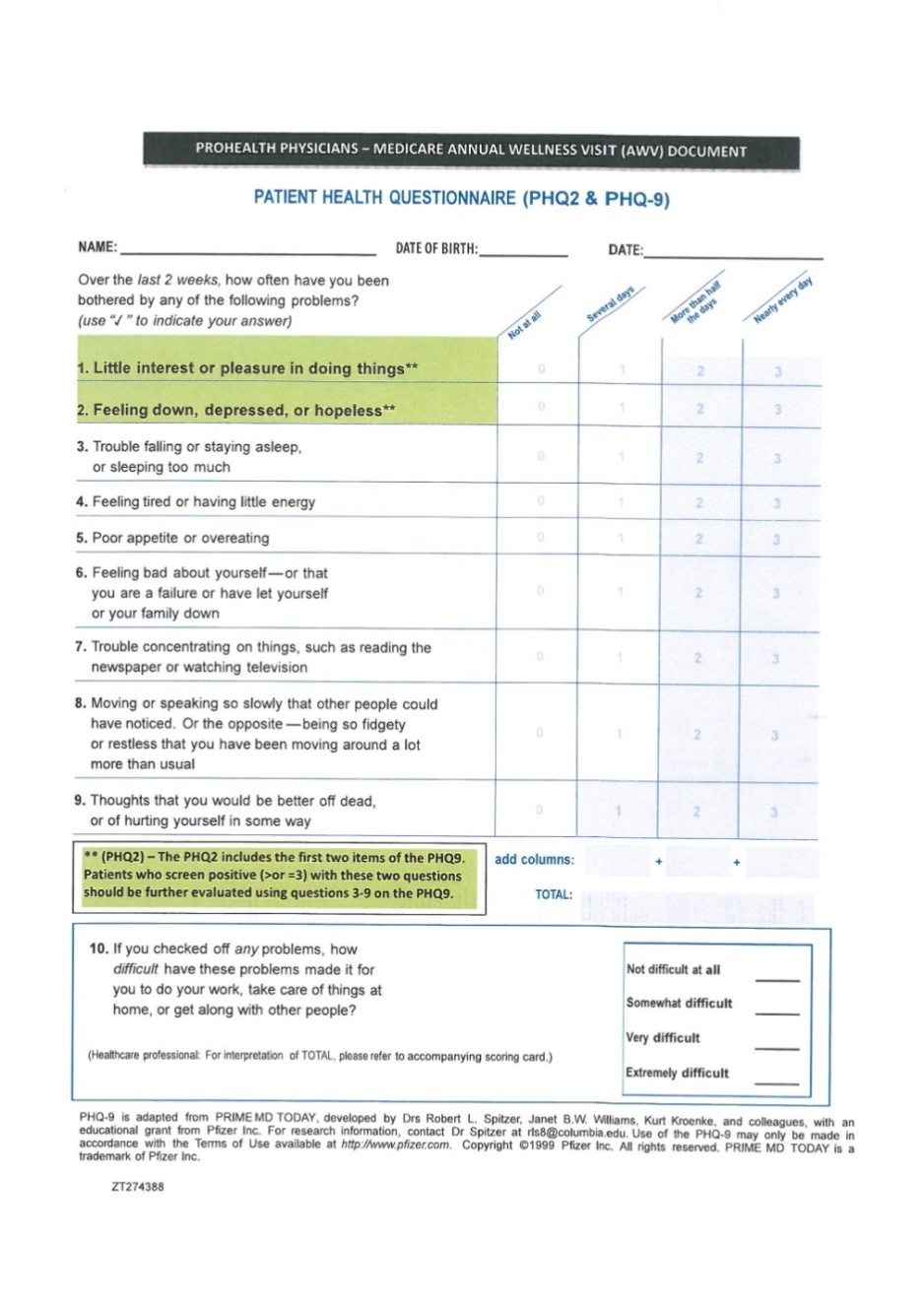 PHQ2	(cut off 3)
PHQ9	(cut off 10 modéré)
		(cut off 15 sévère)
Stratégie thérapeutique :
Soulager la souffrance
Assurer le sommeil
Alors seulement mener un traitement antidépresseur
à dose suffisante
en laissant le temps d’agir
en laissant le temps de guérir
seul ou associé
Dépression légère ou modérée
Pas d’efficacité prouvée
 Préférer la psychothérapie (c’est bien beau !)
Dépression sévère
Pharmacothérapie seule = Psychothérapie seule < Association des 2
Choix de l’antidépresseur :
Indications officielles
Profil clinique
Effets secondaires
Indications officielles (AMM)
Dépression chez l’adulte - TOUS
Et chez l’enfant ?
Profil clinique
Classiquement :	 psychotoniques
		 sédatifs
Moins clair depuis les SSRI
		Beaucoup de divergences entre les expériences
Effets secondaires
Dépend des classes et des récepteurs
Effets secondaires (suite)
Communs
Risque suicidaire
Manie
Instauration du traitement
Vérification de l’indication
Choix du produit
Information du patient :	
Titration
Accompagnement (clinique & médicamenteux)
E2
Stratégie – Essai/erreur
Durée
Fin du traitement
Renforce l’adhésion au traitement
Choix du produit
En fonction de :
De l’activité (tonique <>sédatif)
Des E2  on commence le + souvent par les mieux tolérés (récents)
Des antécédents  Qu’a-t-il déjà pris ? Qu’est-ce qui a marché ?  Qu’est-ce qui n’a pas marché ?
Des comorbidités
Des interactions
Titration
SH les tricycliques
D’autres aussi (Venlafaxine – Mirtazapine)
Accompagnement
Risque suicidaire  en début de traitement
(pour tous – peut-être plus pour les psychotoniques)
 Nécessité d’un suivi rapproché (1x/sem)
Eventuellement anxiolyse momentanée (BZO ? NL ?...) en cas de risque avéré, penser à l’hospitalisation
Correction des E2 (laxatifs – agonistes adrénergiques – SULFARLEM - …)
Psychothérapie
Délai d’activité
Minimum 3 semaines
Ne pas renoncer avant 6 semaines (voire 12  personnes âgées)
Réponse partielle	 de la dose ou ajout d’un agent d’une classe 

Absence de réponse	Vérifier la compliance
				Réinterroger le diagnostic
				Changer de produit/ de classe
Durée
A partir de la rémission… au moins 6 mois
Pas de données sur la durée idéale
Aucun examen paraclinique utile
Certaines recommandations vont jusqu’à 2 ans
En tous cas : Long !
N’hésitez pas à réévaluer régulièrement la balance Bénéfice/E2
Arrêt
Toujours progressif (comme l’ensemble des psychotropes)
Personnellement, 3 mois à ½ dose pour surveiller la réapparition éventuelle de symptômes
Choisir le moment avec le patient
Traitement chronique
Parfois nécessaire  Quid ?
Soit pathologie dépressive chronique (Réactionnelle – Névrotique – Bipolaire)
Soit effet « euphorisant » (SSRI – Verlaf)
Soit dépendance psychique
Maître mot :
LA PATIENCE
Eviter de transmettre son découragement
Contrairement aux idées reçues, la dépression est la plus souvent une pathologie spontanément résolutive
Merci de votre attention !
Sources :

Cours de psychiatrie-pharmacothérapie – J. Bobon – ULG
Mini DSM IV
CBIP
Rapport de la Commission Psychiatrie et Santé Mentale de l’ANM – JP Olie & MC Mouren
Manuel de psychiatrie – JD Guelfi
Pour un bon usage des antidépresseurs chez la personne âgée – A Spinewine – UCL Mont Godinne
Patient Health Questionnary – PL Spitzer